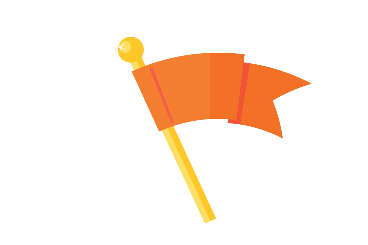 Find the strokes and click the Characters
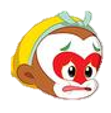 日
冰
时
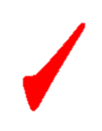 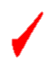 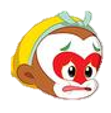 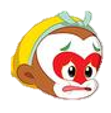 叫
高
人
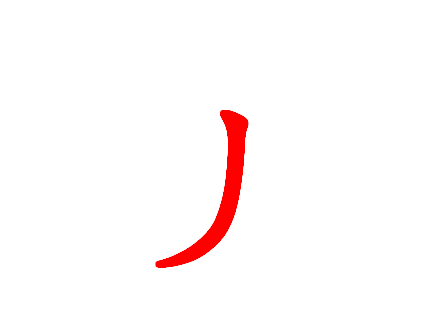 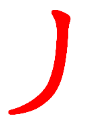 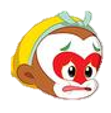 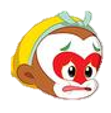 来
去
吃
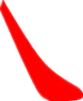 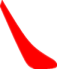 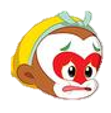 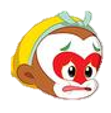 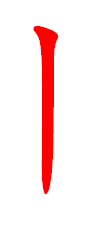 非
可
汉
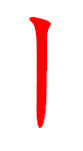 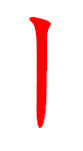 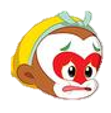 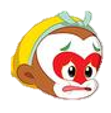 小
也
天
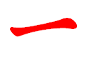 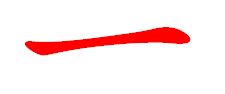 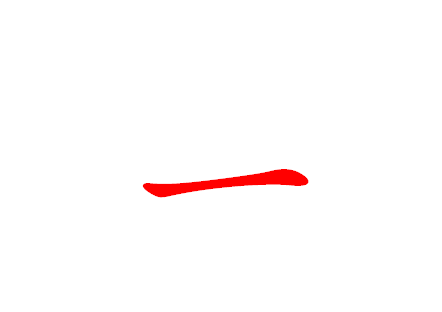 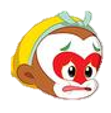 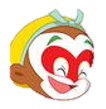 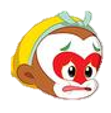 月
六
车
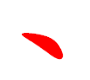 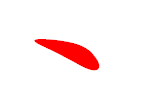 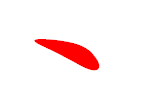